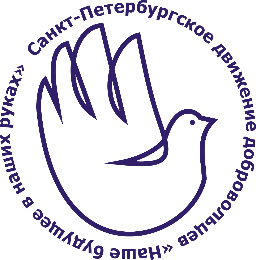 Санкт-Петербургское движение добровольцев 
«Наше будущее в наших руках»
Мы прошли верификацию организации на сайте добро.ру
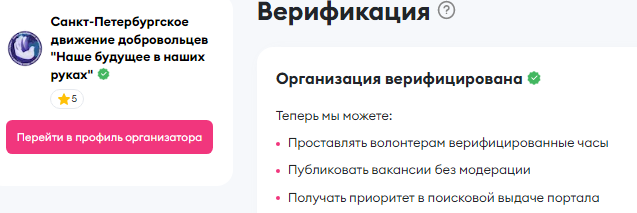 Конкурсы добровольческого движения
01
02
ТОП-15. Доброволец года
Марафон «Команда Добро.СПО»
образовательная программа для активистов добровольческих команд: необходимо посетить не менее 70% образовательных тренингов

конкурсная программа: участие в организации мероприятий различных уровней (учреждение, район, город)
Добро ДУМ
Доброе сердце
Охранники природы
Волонтеры Победы
Первые спешат на помощь
Культура и искусство
Донорство крови
ЗОЖ
Медиа
Профи
Награждение 
5 декабря 2022 года
Награждение 
Май 2023 года
Конкурсы Студенческих советов
01
02
Открытый городской конкурс
лидеров студенческих советов
«Создавай, увлекай, мысли»
Открытый городскрй конкурс студенческих советов
«Создавай, увлекай, мысли»
образовательная программа для активистов студенческих советов: необходимо посетить не менее 70% образовательных тренингов

конкурсная программа для активистов: реализация мероприятий и проектов
отборочный этап: сбор команды на базе ГПОУ

образовательная программа

конкурсная программа: решение кейсов командами
Награждение 
Январь 2023 года
Награждение 
апрель 2023 года
Акция ко Дню профтехобразования
03.10.2022
01
Уличная акция с участием команд движения
В 15.00 начало мероприятия
Малая Конюшенная  (метеопавильон) 
«Открытый микрофон»
Награждение апрель 2023 года
Конкурс по профилактике
 асоциальных явлений
01
Конкурс на лучшую организацию работы 
по профилактике асоциальных явлений
Участники до 14 апреля 2023 года представляют в Оргкомитет документы, включающие в себя:

­программу образовательного учреждения на 2022/2023 учебный год по профилактике асоциальных явлений;

­отчеты о мероприятиях, проводимых в рамках программы по профилактике асоциальных явлений в молодежной среде 2022/2023 учебный год
Награждение апрель 2023 года
12-14 октября 2022 года
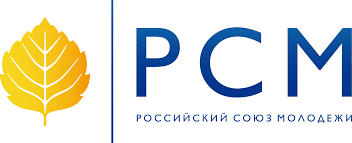 Городской образовательный проект
«Обучение специалистов, работающих с добровольцами, 
методикам профилактики асоциальных явлений в молодежной среде»
Образовательная программа
с Российскоим союзом молодежи
Совместное создание 
Карты мероприятий для всех ГПОУ
45 координаторов добровольческих команд и студенческих советов ГПОУ
?
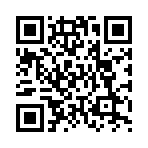